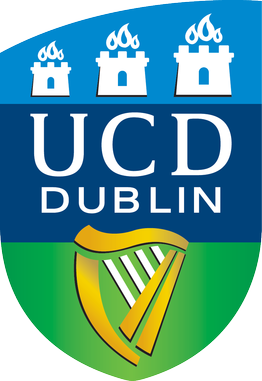 Ground Motion and Unrest Triggering on Volcanoes
Eleanor Dunn1, Chris Bean1, Andy Bell2, Ivan Lokmer3
1School of Cosmic Physics, Dublin Institute for Advanced Studies, Dublin, Ireland. 2School of GeoSciences, University of Edinburgh, Edinburgh, Scotland. 3School of Earth Sciences, University College Dublin, Dublin, Ireland.
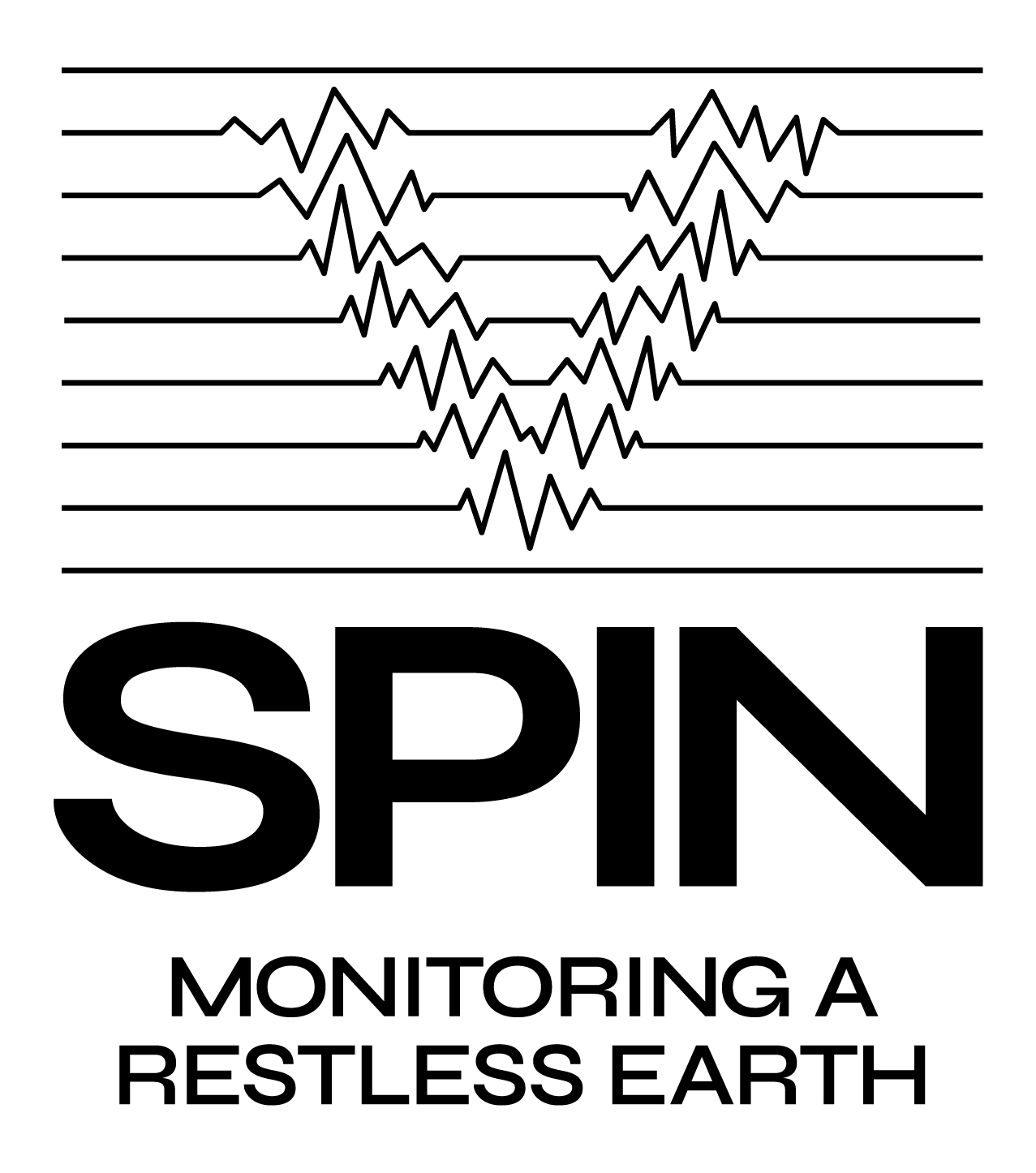 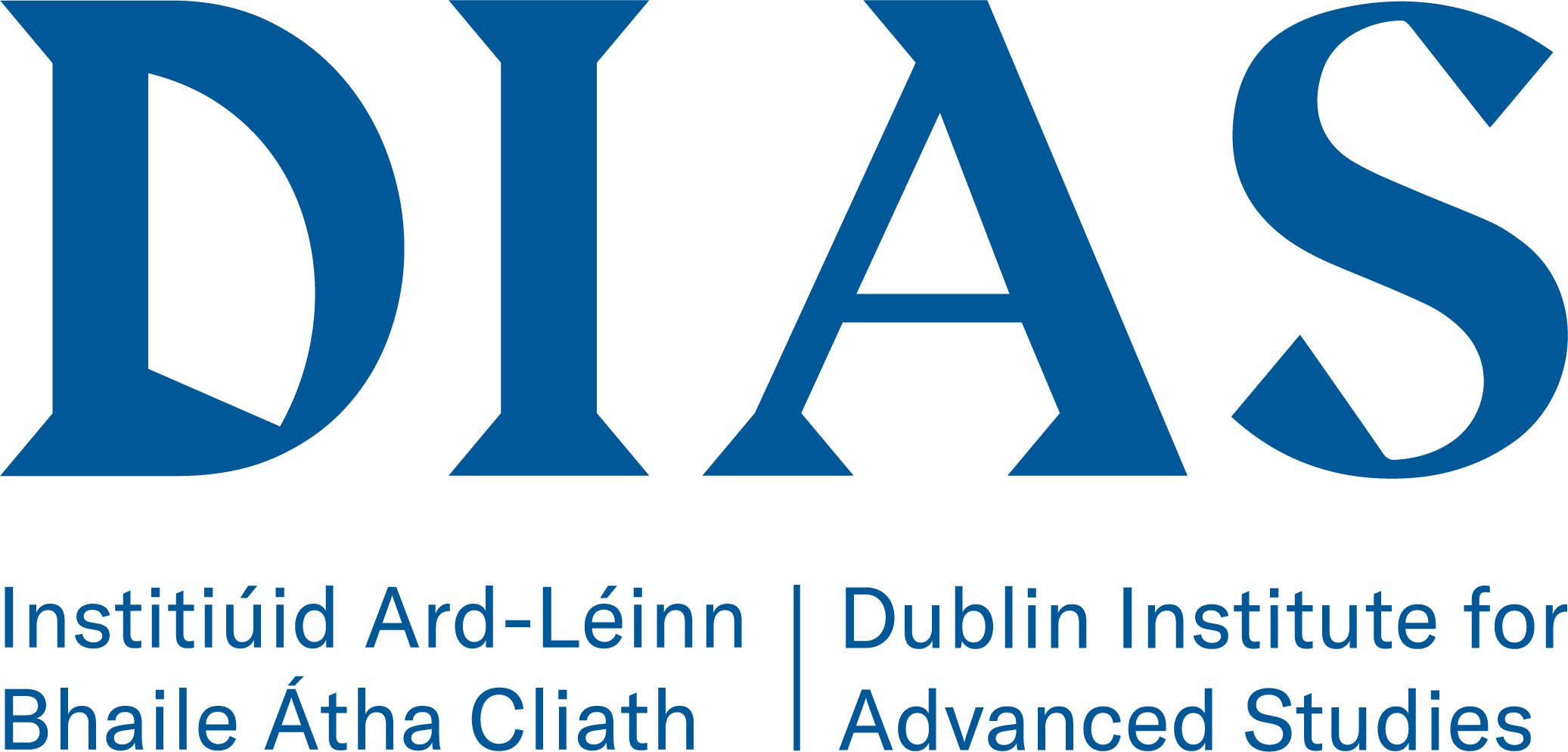 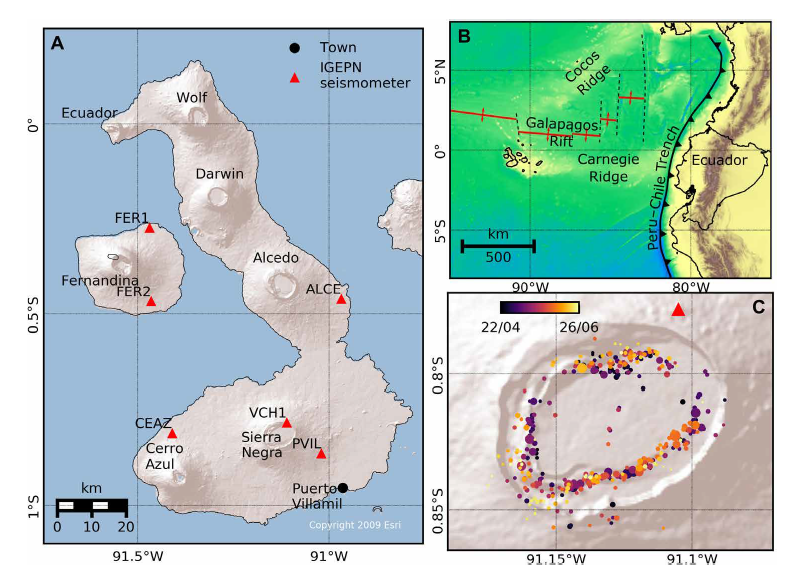 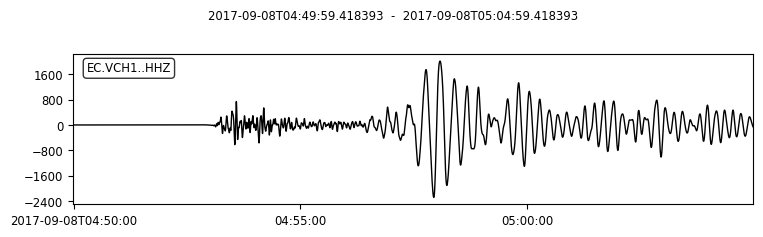 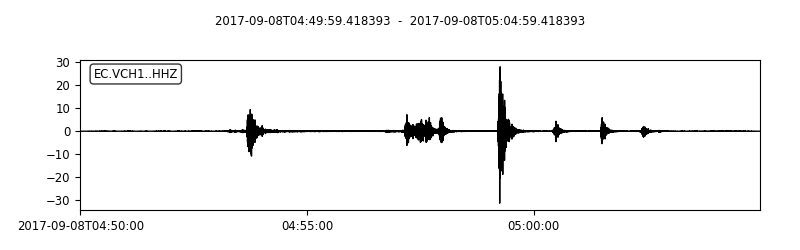 Bell et al., 2021
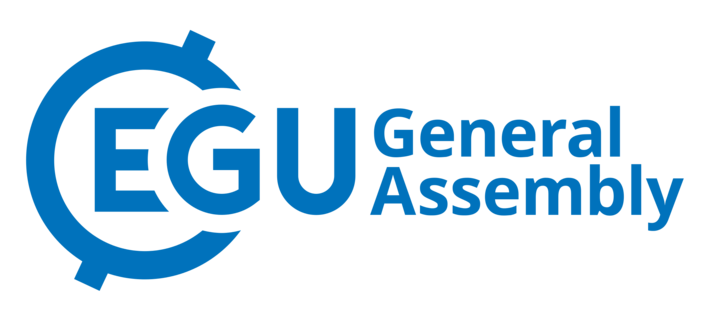 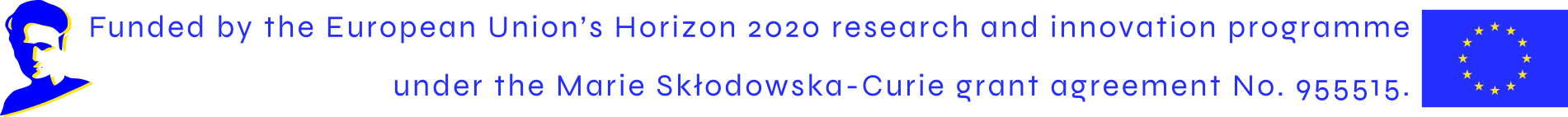 Introduction(PICO)  Methods  Results  Conclusion
An STA/LTA Detection Algorithm for Triggered Events
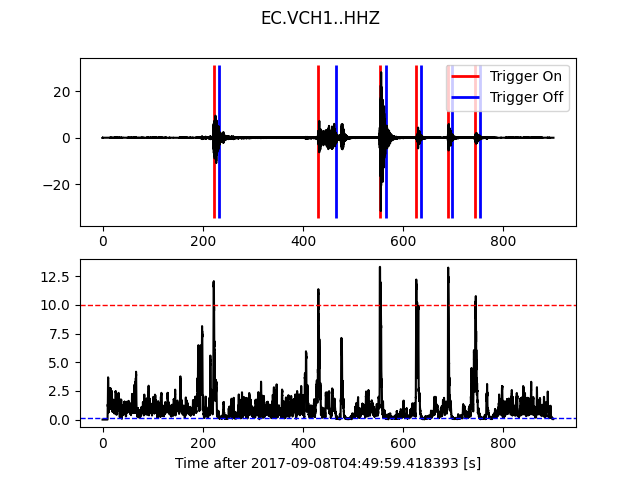 Dynamic Strain calculated during a period of dynamic triggering
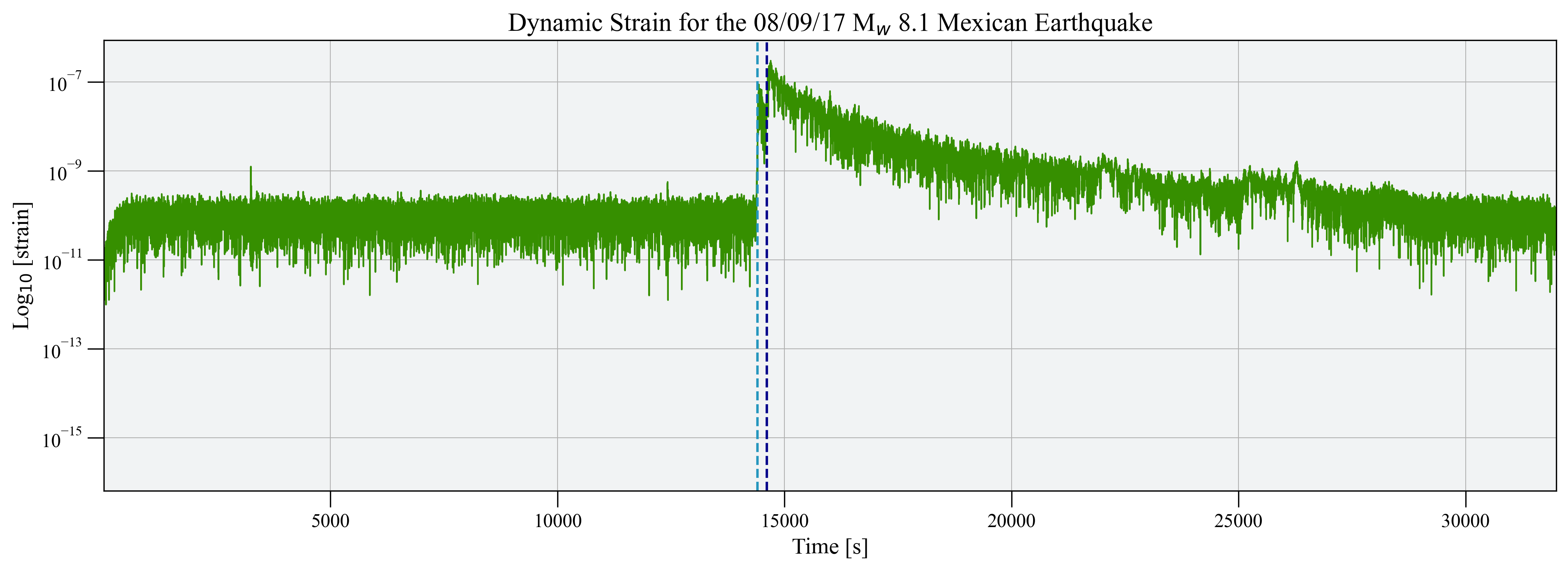 Introduction  Methods  Results  Conclusion
Location: Isabela Island, Galápagos
Type: basaltic shield volcano
Has a trapdoor fault system
Last eruption: 2018
Introduction  Methods  Results  Conclusion
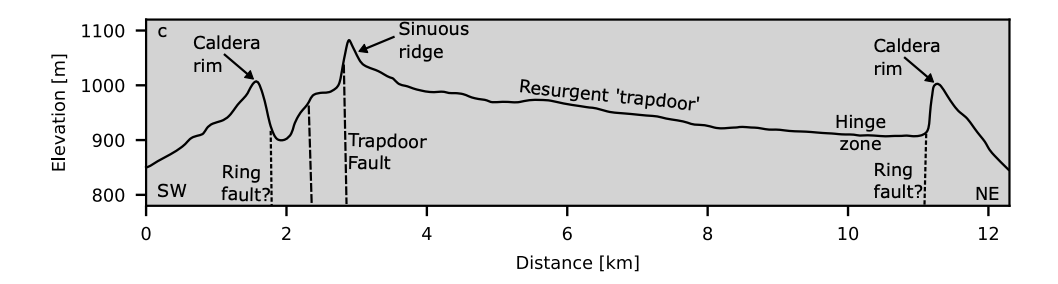 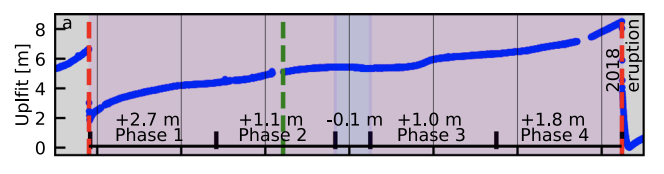 Bell et al., 2021
Introduction  Methods  Results  Conclusion
 The process where local earthquakes are triggered by the dynamic stress perturbations associated with the arrival of transient seismic waves from distant earthquakes.
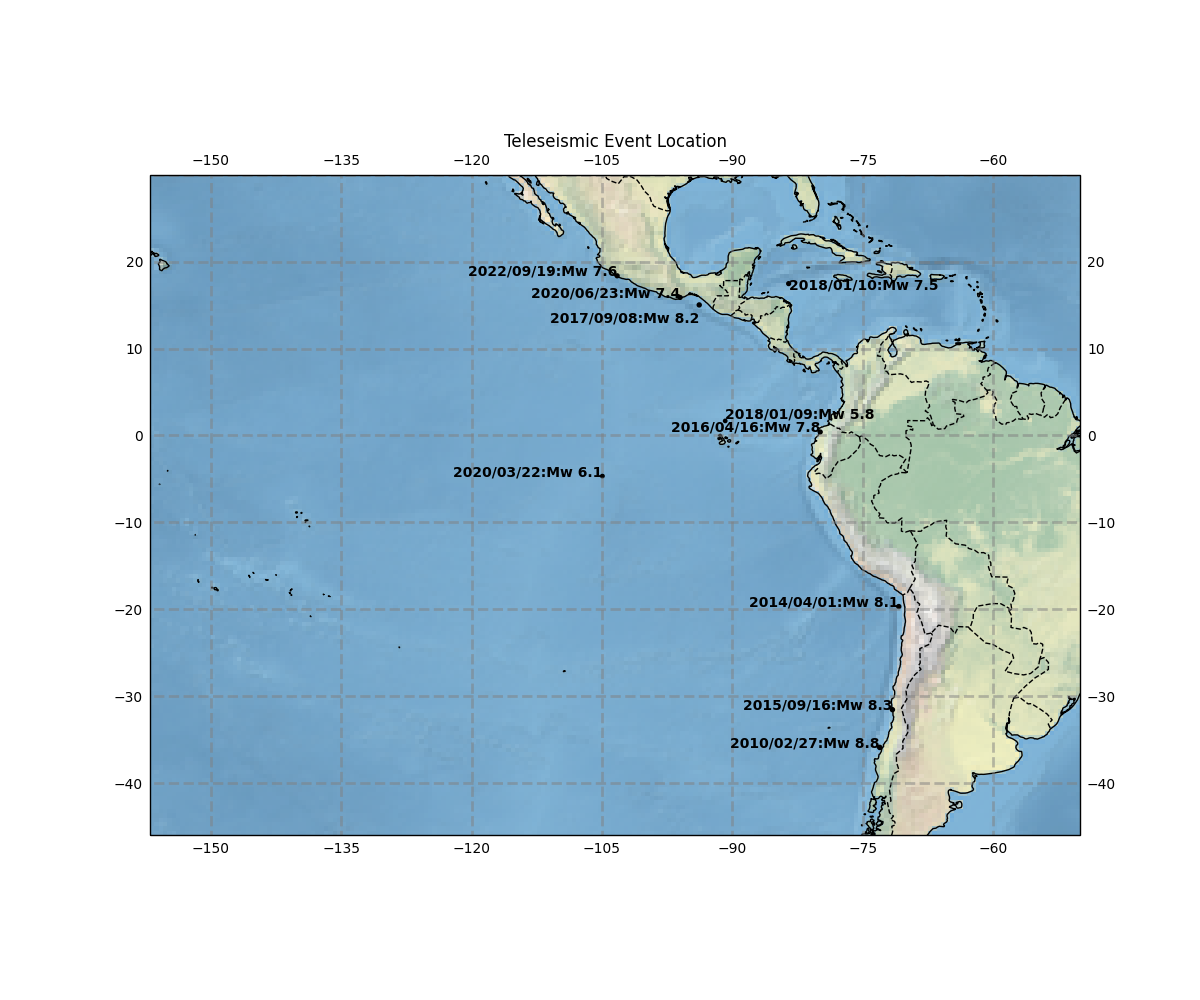 Introduction  Methods  Results  Conclusion
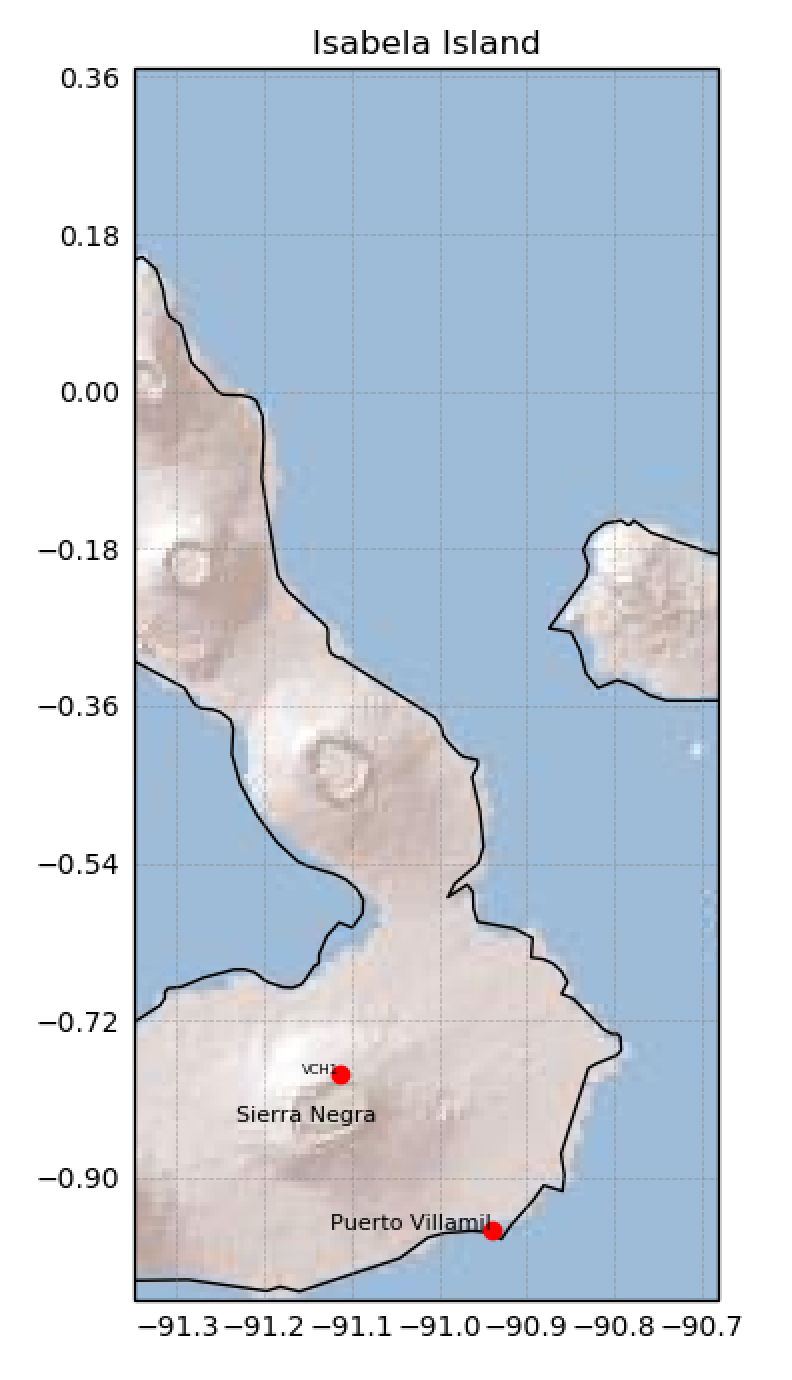 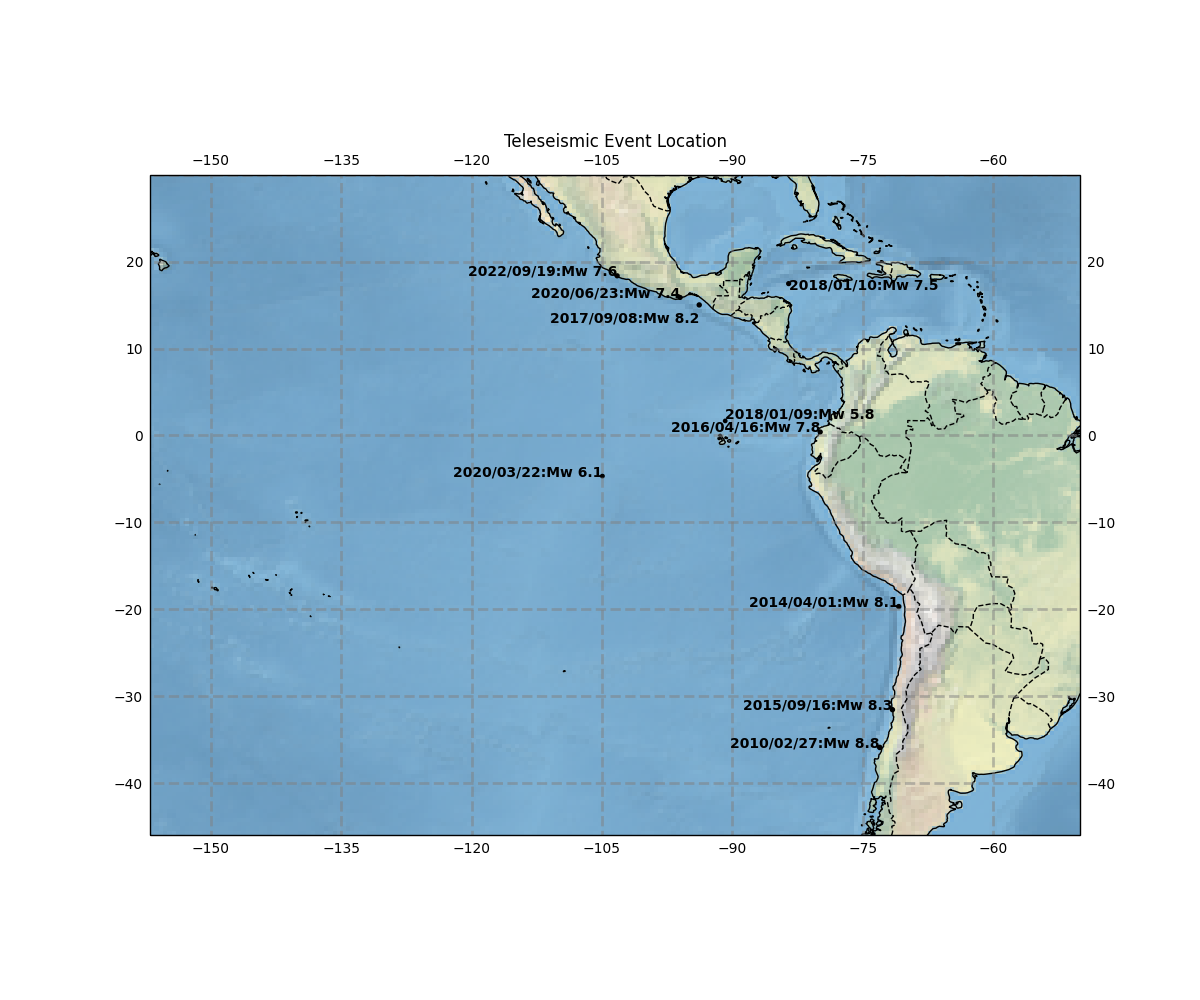 Introduction  Methods  Results  Conclusion
STA/LTA Detection
Case Study 1:
Location: Chiapas, Mexico
Date: 8th September 2017
Mw: 8.2
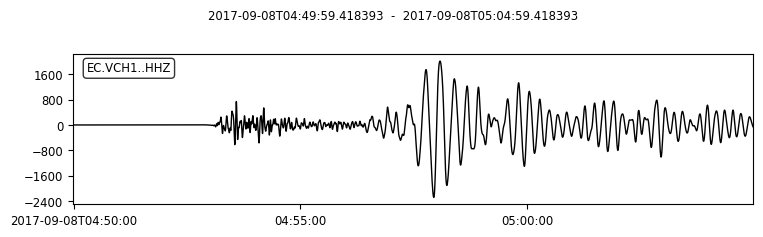 Teleseismic arrival of earthquake at station VCH1
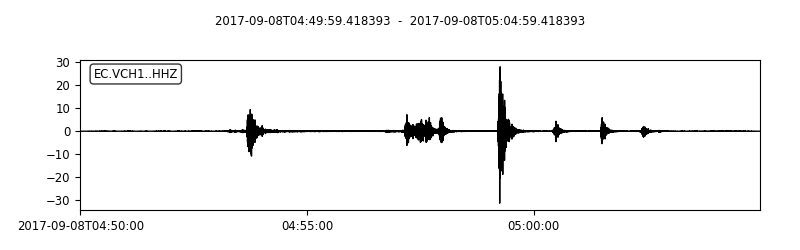 Local earthquakes at detected by VCH1, following the arrival of the teleseismic event
Introduction  Methods  Results  Conclusion
STA/LTA Detection
Case Study 1:
Location: Chiapas, Mexico
Date: 8th September 2017
Mw: 8.2
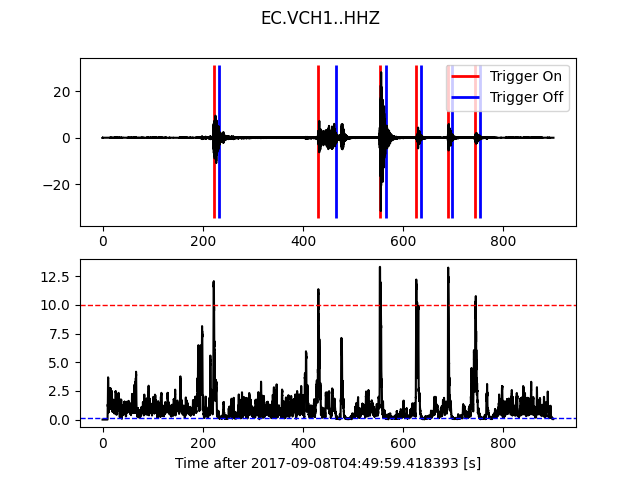 Detected triggered events with an STA/LTA algorithm
Introduction  Methods  Results  Conclusion
STA/LTA Detection
Case Study 1:
Location: Chiapas, Mexico
Date: 8th September 2017
Mw: 8.2
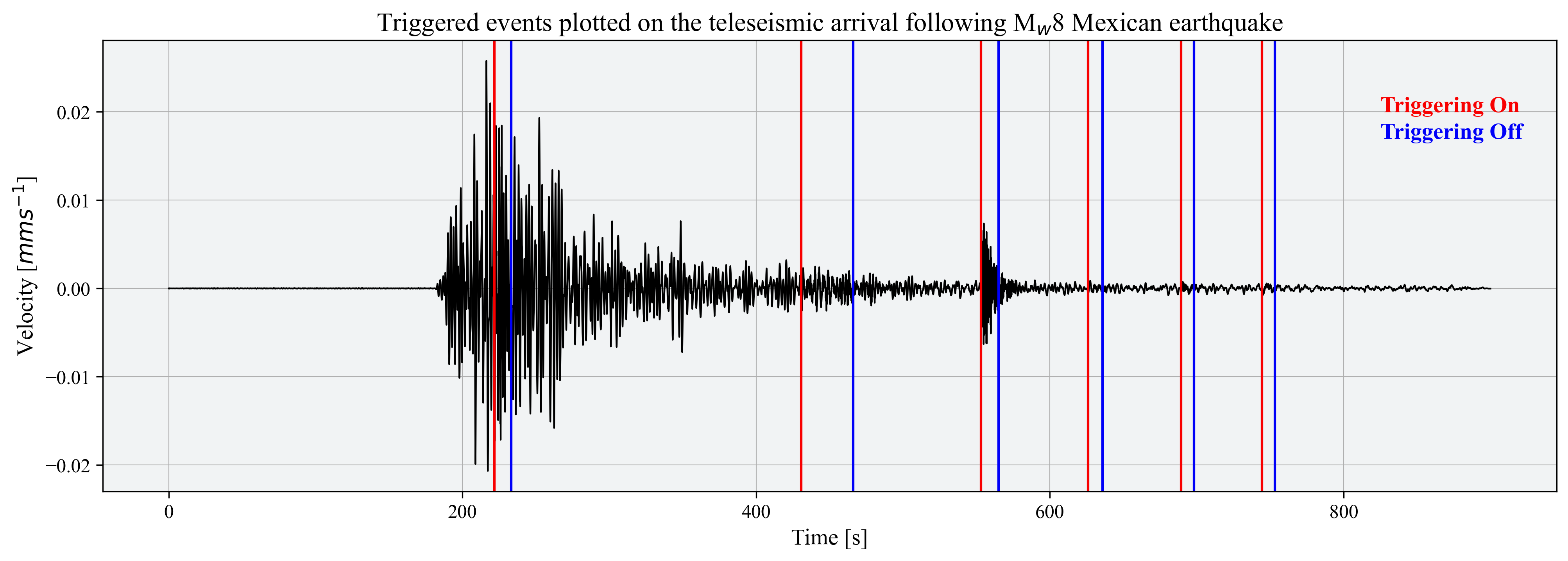 Triggered events overlaying the teleseismic arrival at VCH1
Introduction  Methods  Results  Conclusion
Event 1:
Location: Ecuador coast
Date: 16/04/2017
Mw: 7.8

Event 2:
Location: Chiapas, Mexico
Date: 08/09/2017
Mw: 8.1

Event 3:
Location: Galápagos Island Region
Date: 09/01/2018
Mw: 5.8

Event 4:
Location: North of Honduras
Date: 10/01/2018
Mw: 7.6
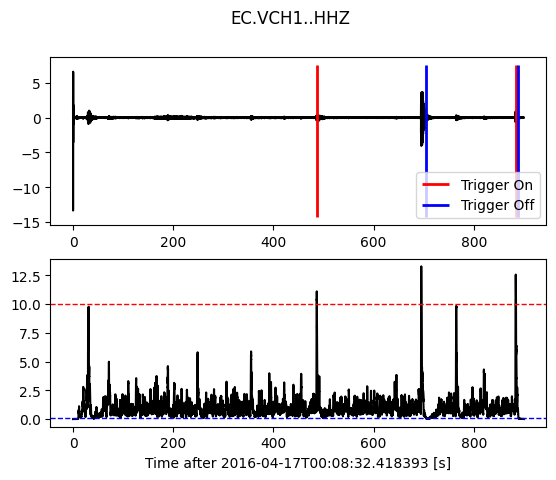 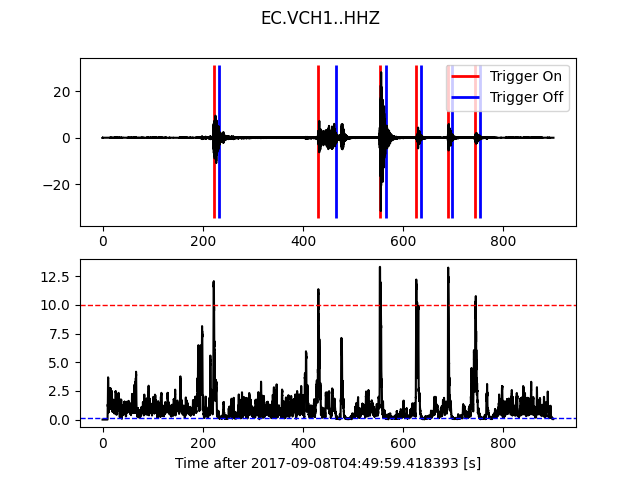 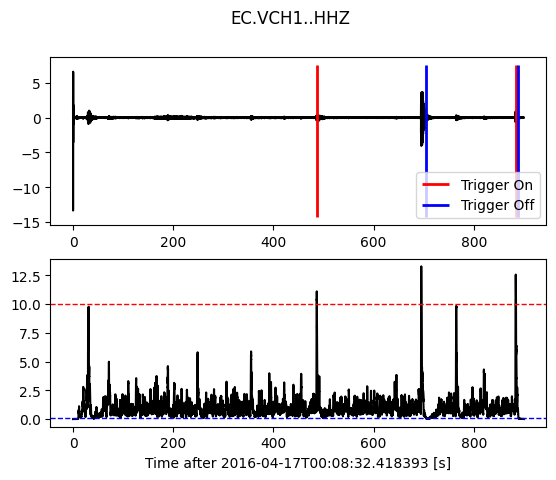 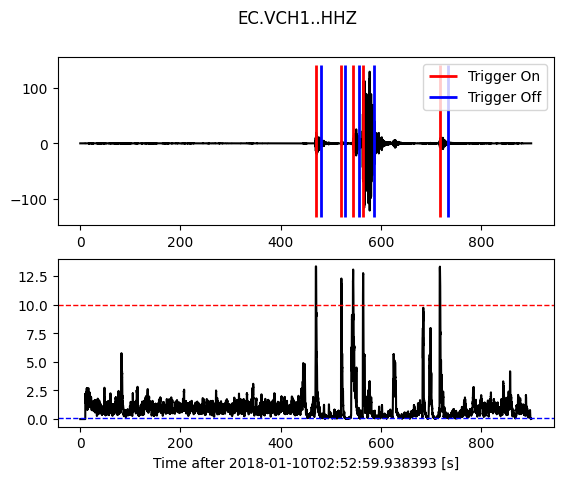 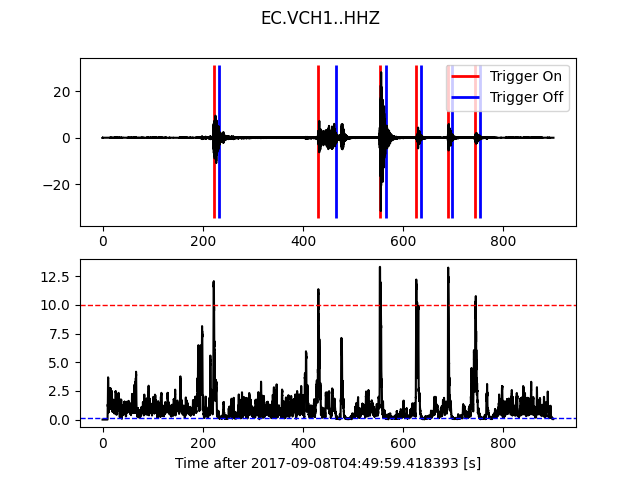 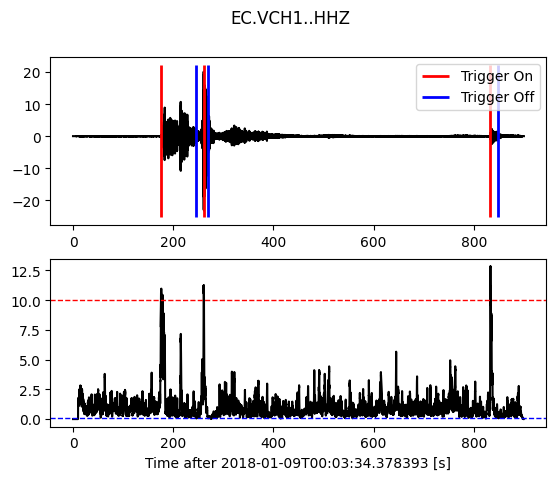 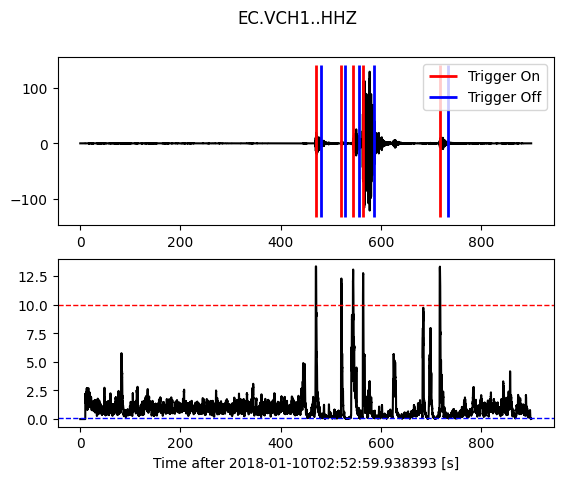 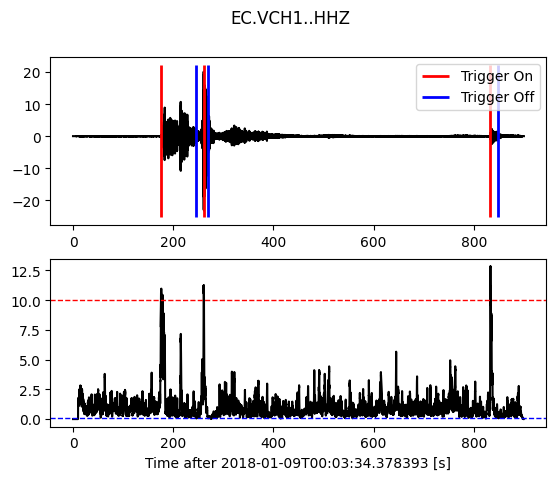 Introduction  Methods  Results  Conclusion
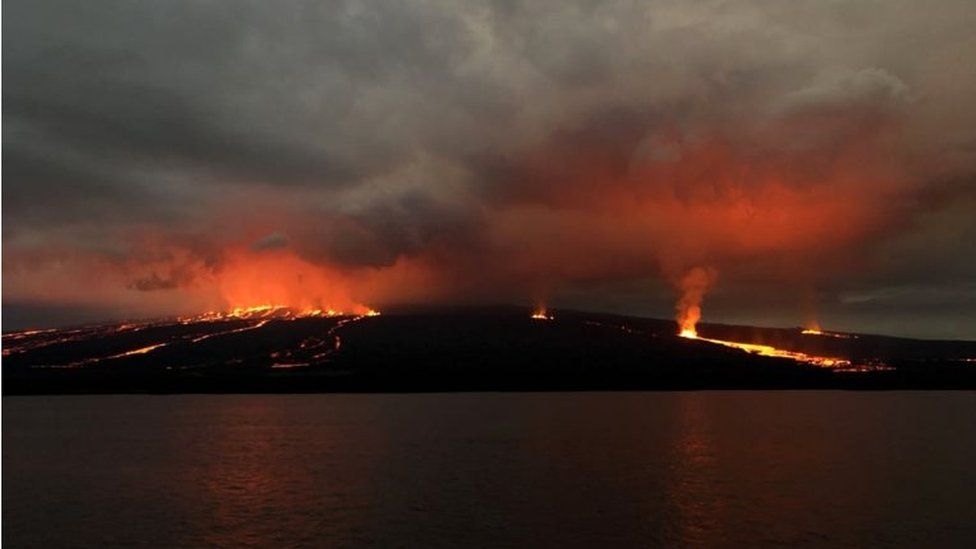 26th July – late August: eruption
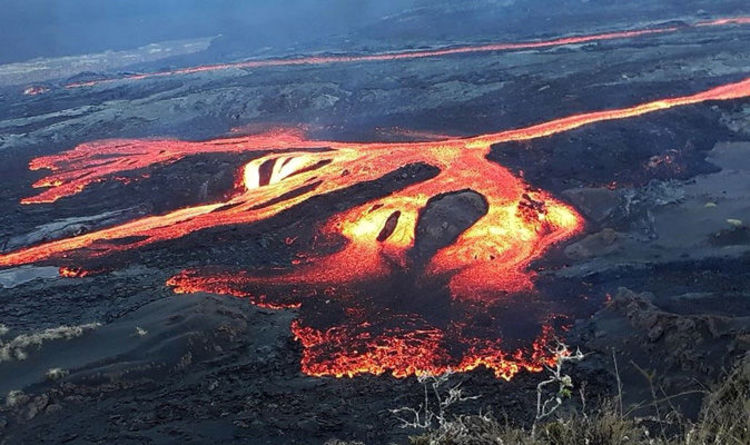 Introduction  Methods  Results  Conclusion
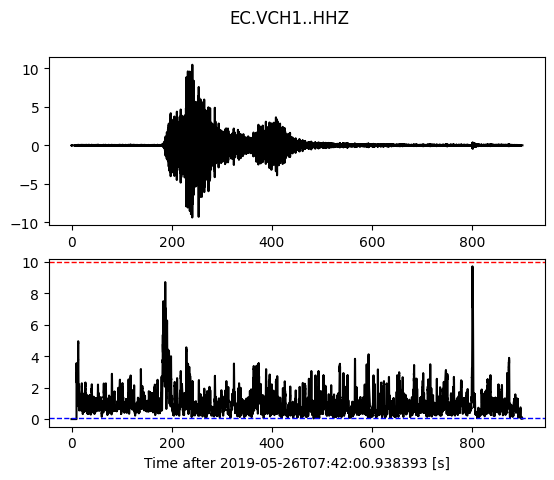 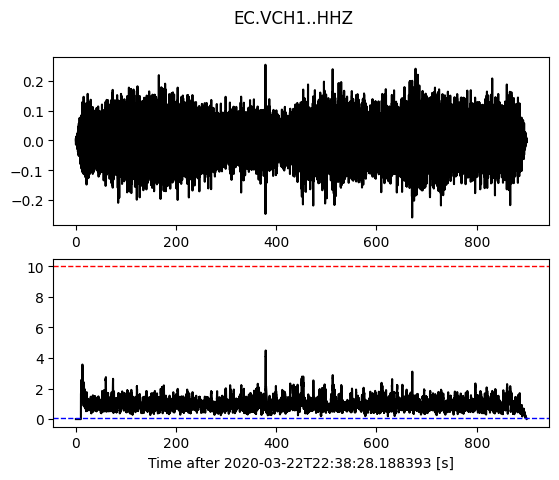 Event 5:
Location: Northern Peru
Date: 26/05/2019
Mw: 8.0

Event 6:
Location: East Pacific Rise
Date: 22/03/2020
Mw: 6.3

Event 7:
Location: Oaxaca, Mexico
Date: 23/06/2020
Mw: 7.4

Event 8: 
Location: East Coast of Honshu, Japan 
Date: 16/03/2022
Mw: 7.3
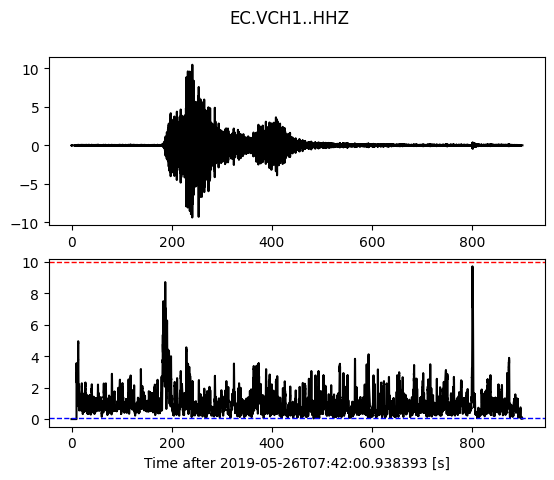 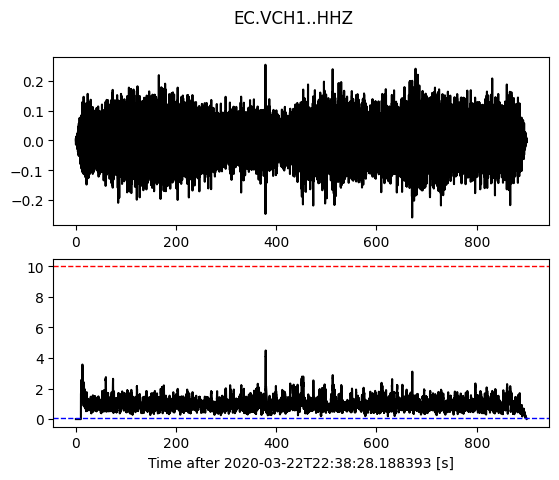 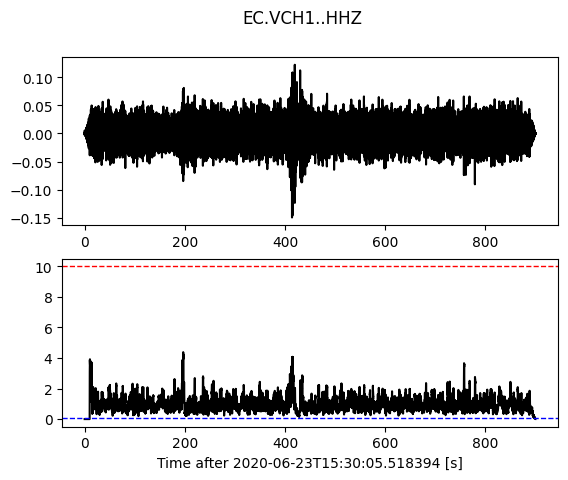 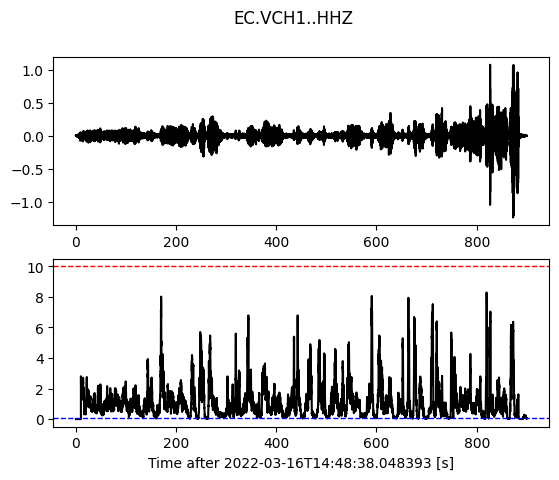 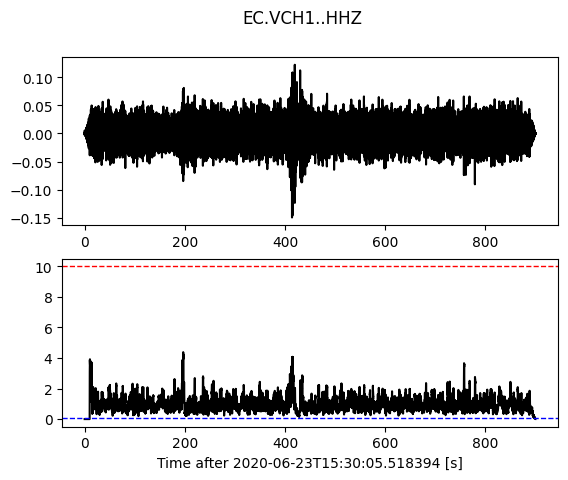 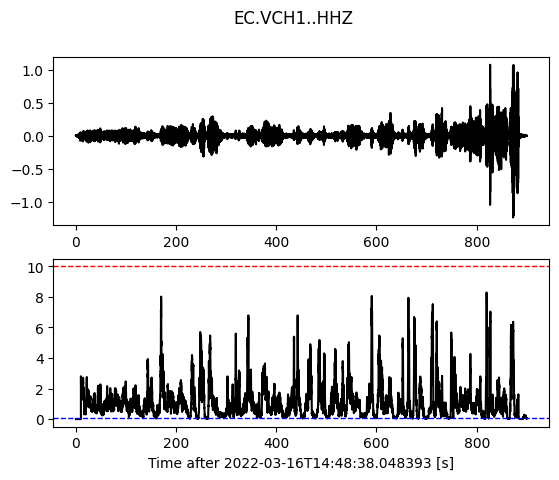 Introduction  Methods  Results  Conclusion
Event 9:
Location: Michoacan, Mexico
Date: 19/09/2022
Mw: 7.6
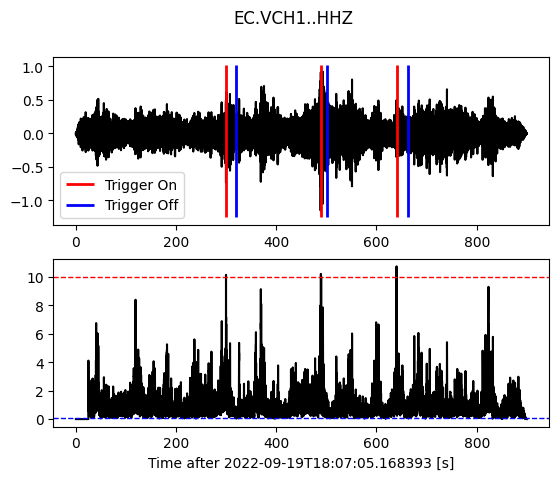 Introduction  Methods  Results  Conclusion
Dynamic Strain:
 Dynamic strain differs from static strain because it does not generate a permanent deformation and decays more gradually.
Introduction  Methods  Results  Conclusion
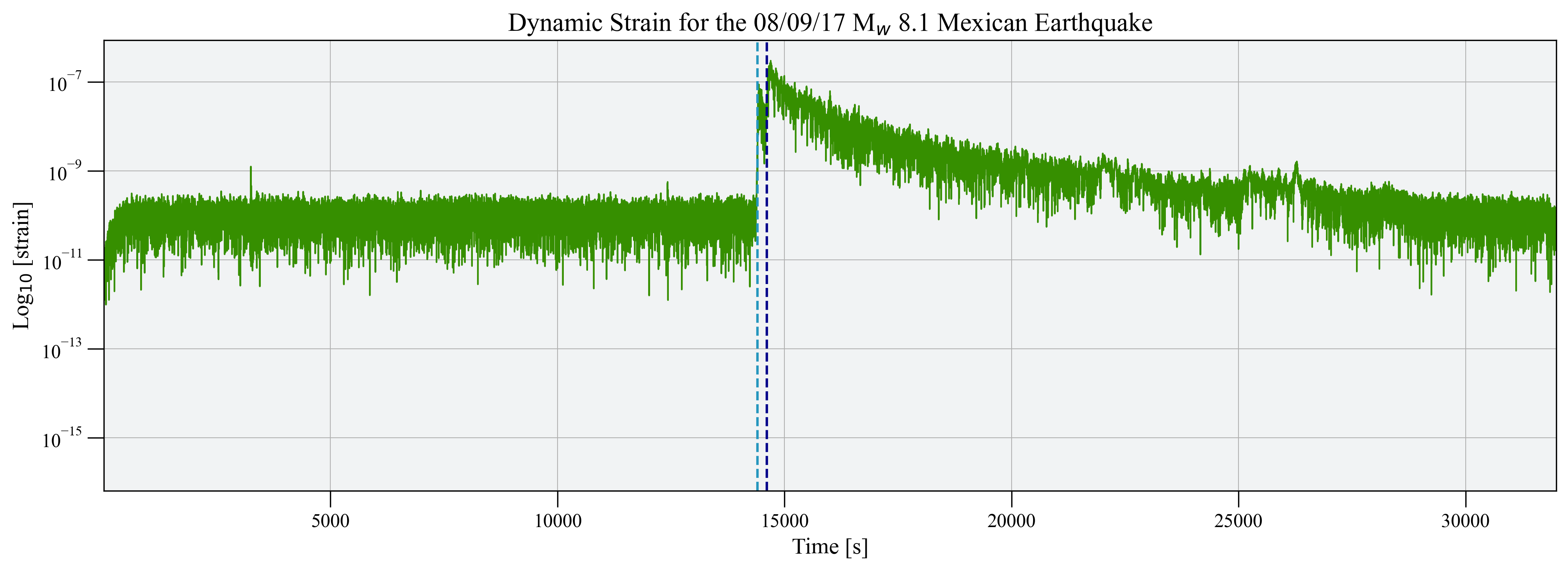 Introduction  Methods  Results  Conclusion
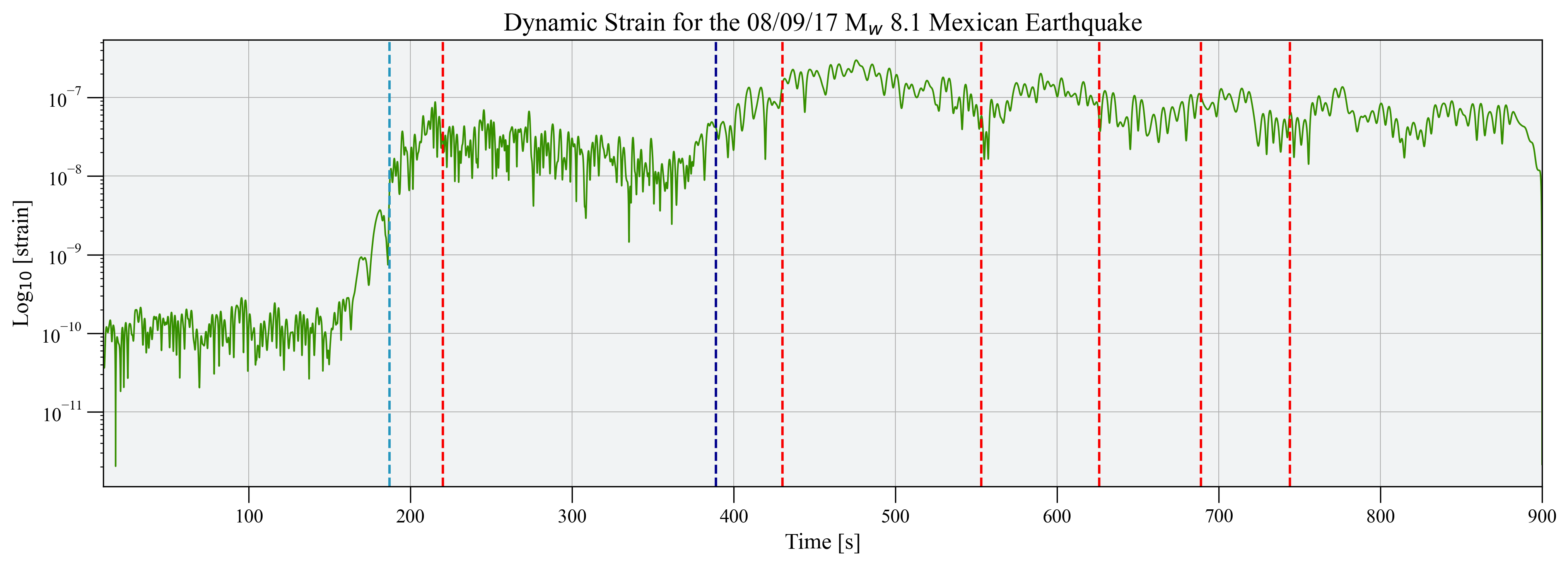 Introduction  Methods  Results  Conclusion
Event 2:
Location: Chiapas, Mexico
Date: 08/09/2017
Mw: 8.1

Event 4:
Location: North of Honduras
Date: 10/01/2018
Mw: 7.5

Event 6: 
Location: East Pacific Rise
Date: 22/03/2020
Mw: 6.1

Event 7:
Location: Oaxaca, Mexico
Date: 23/06/2020
Mw: 7.4
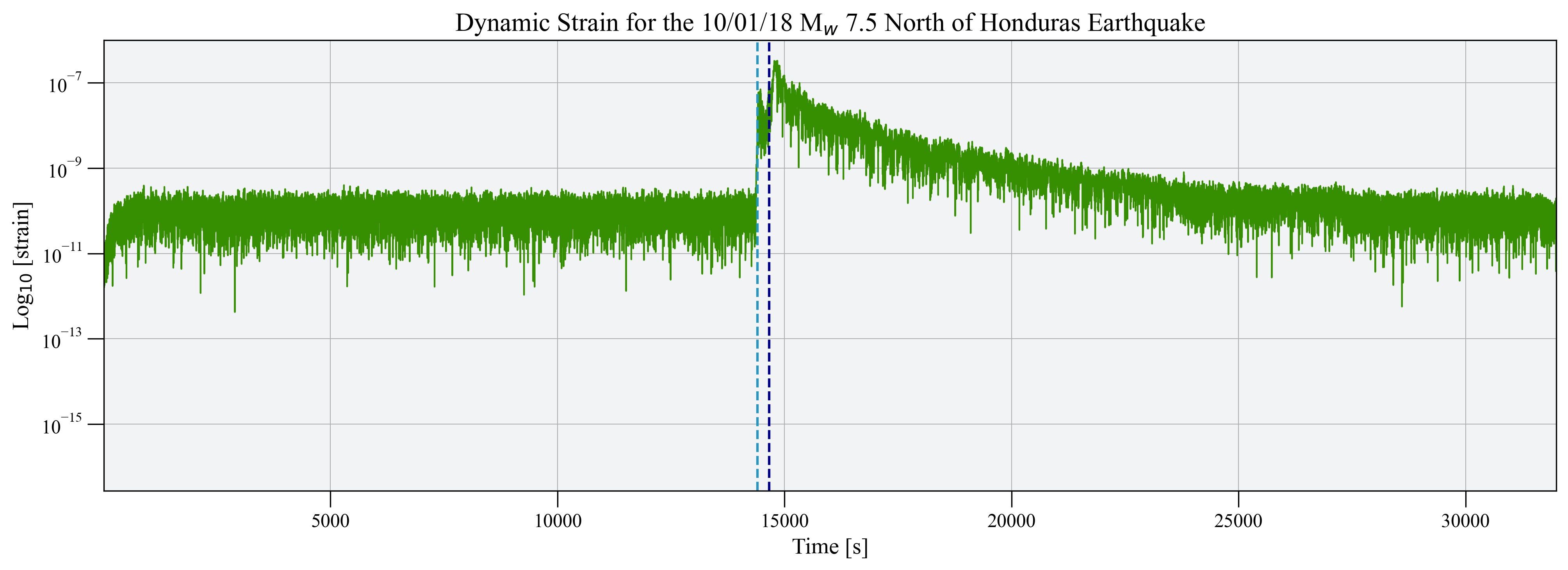 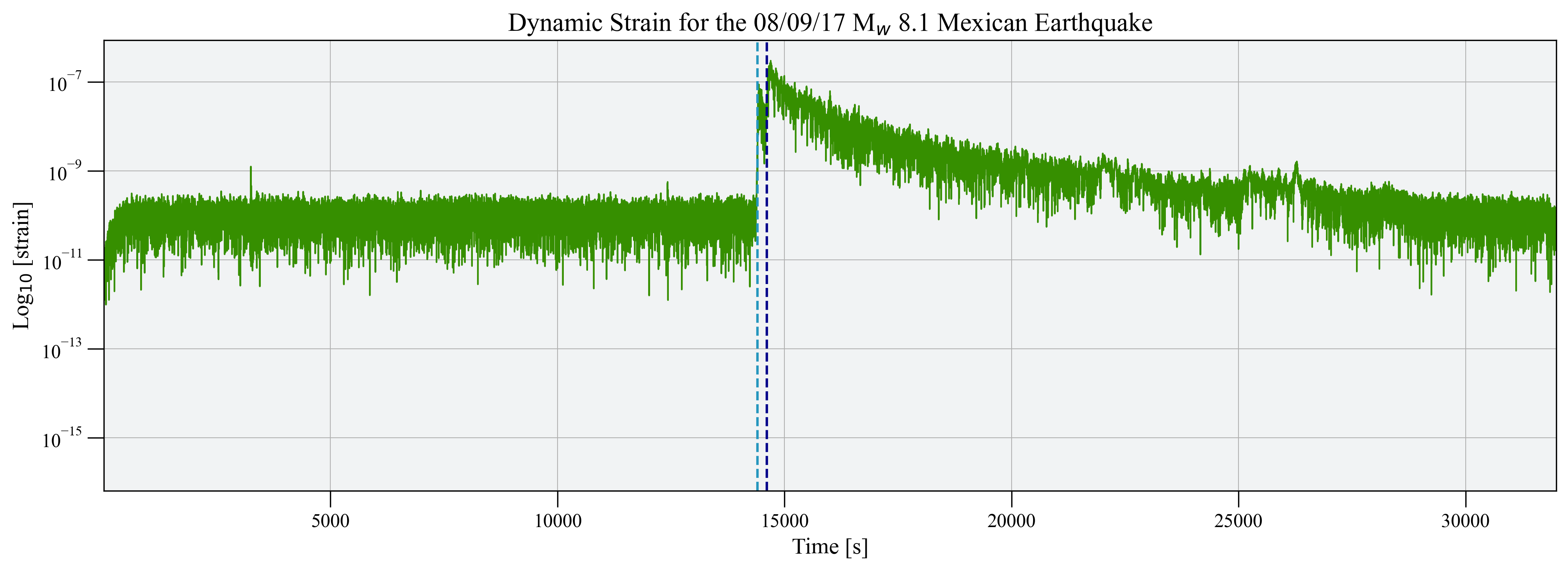 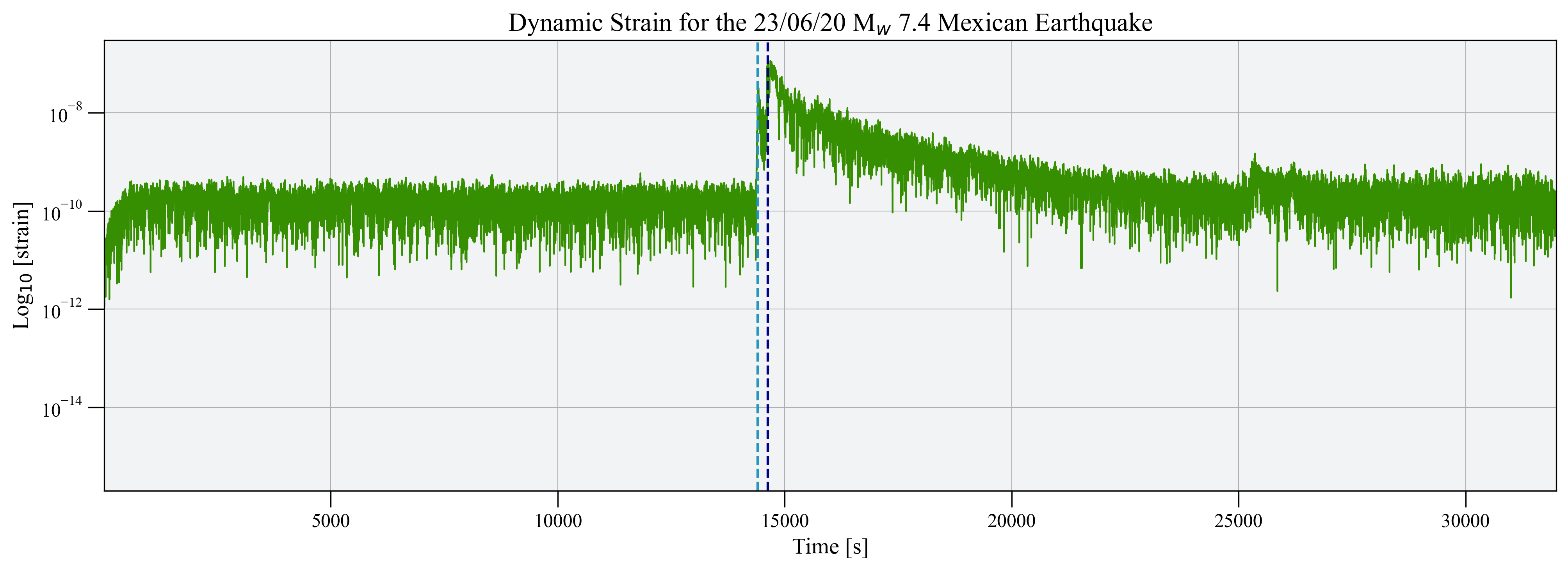 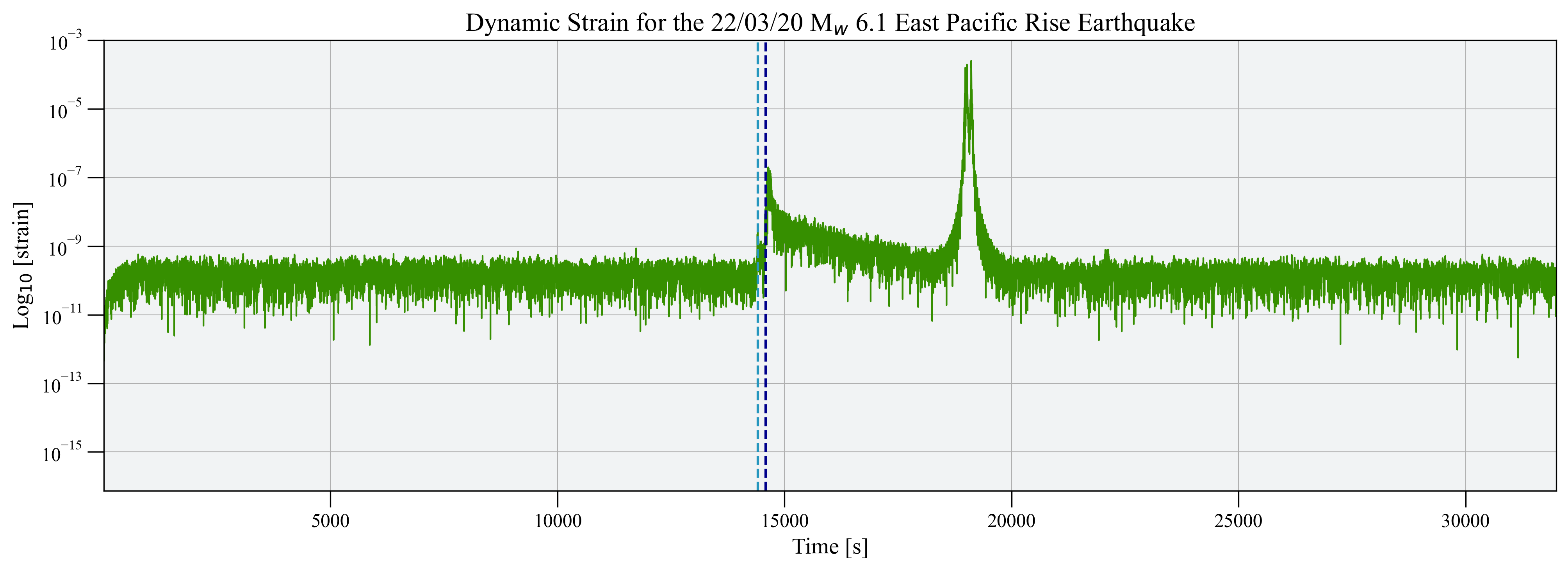 Introduction  Methods  Results  Conclusion
Statistical Confidence of Events:
 Looked at the number of events detected over a 15 minute time window for an entire week.
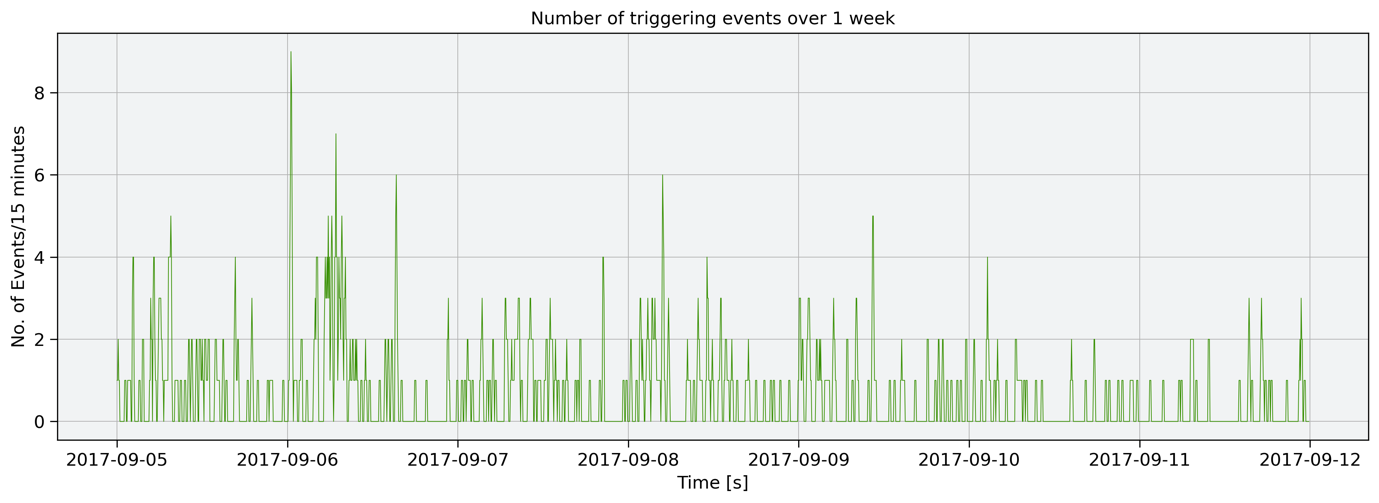 Introduction  Methods  Results  Conclusion
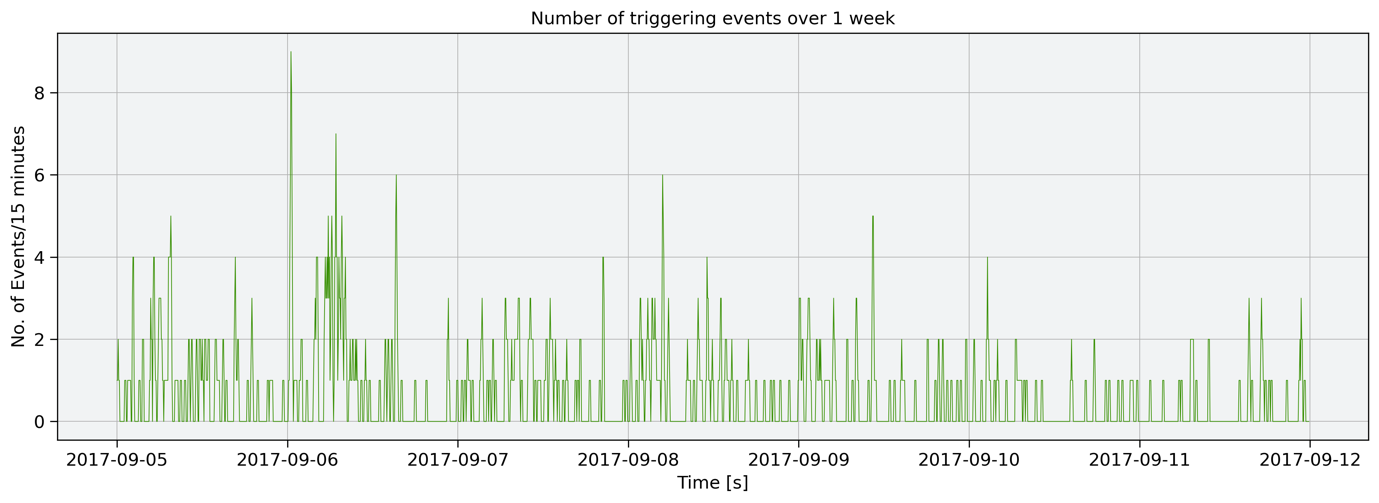 What’s next?
Improve statistical confidence of triggered events.
Event location plotting of triggered events.
Importance of dynamic strain in relation to volcanic stress state.
Move onto other volcanic locations of interest.
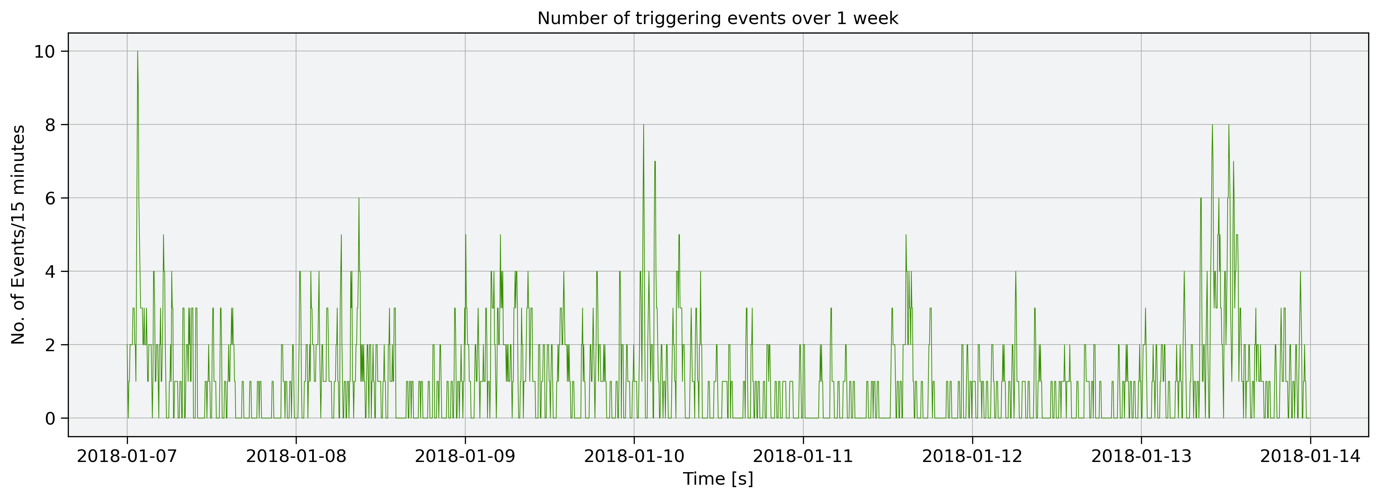 Introduction  Methods  Results  Conclusion
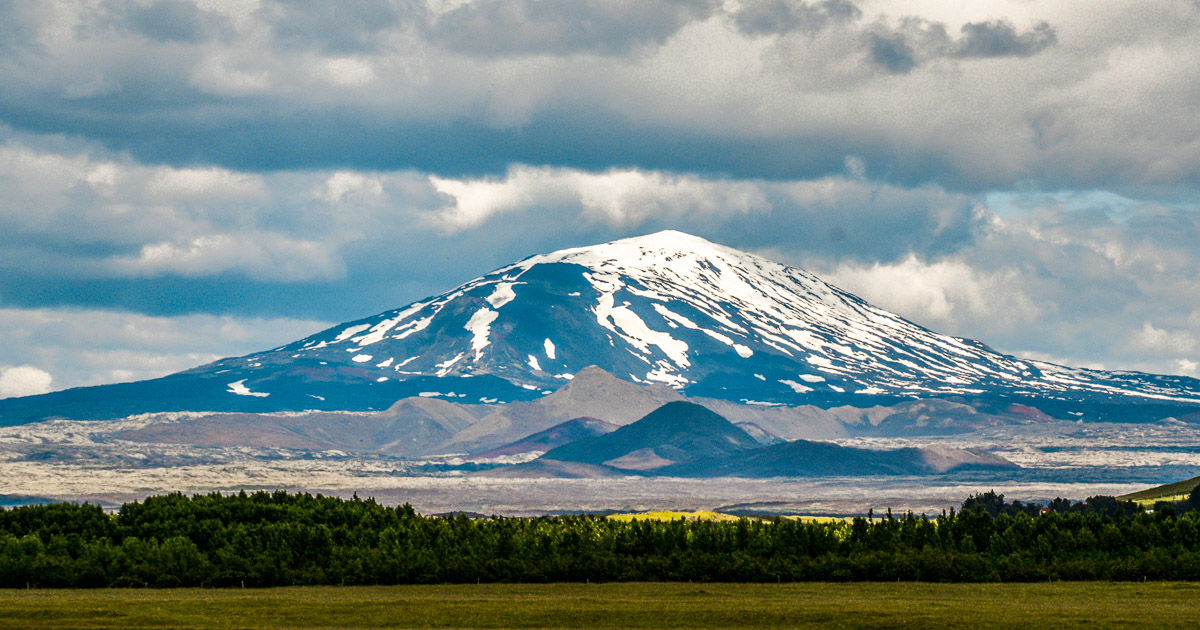 Hekla, Iceland. Daniel Freyr @ stock.adobe.com
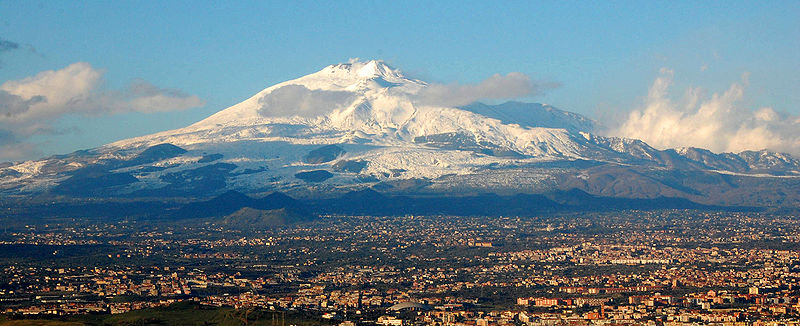 Mt Etna. Ben Aveling.
Introduction  Methods  Results  Conclusion
Sierra Negra is a basaltic shield volcano which last erupted in 2018. It experiences a cycle of inflation and deflation.
Following teleseismic events, Sierra Negra has responded with its own local events – considered to be dynamic triggering.
An STA/LTA detection algorithm has been set up to show the trends of dynamic triggering. More triggering occurs pre-2018 eruption than post-eruption. Finding trends in dynamic triggering is difficult because of the lack of large, teleseismic events.
Peak Dynamic Strain has the possibility to be used as a stress gauge to understand the changing strain that Sierra Negra is under.
Contact me:
Twitter: @basalticeleanor
Email: edunn@cp.dias.ie

Acknowledgements:
Supervisors: Chris Bean, Andy Bell & Ivan Lokmer
SPIN is a European project funded by the European Union’s Horizon 2020 research and innovation programme under the Maria Skłodowksa-Curie grant agreement No 955515. The project is a Marie Skłodowska-Curie Innovative Training Network (MSCA ITN); a join research training and doctoral programme